CSCB58: Computer Organization
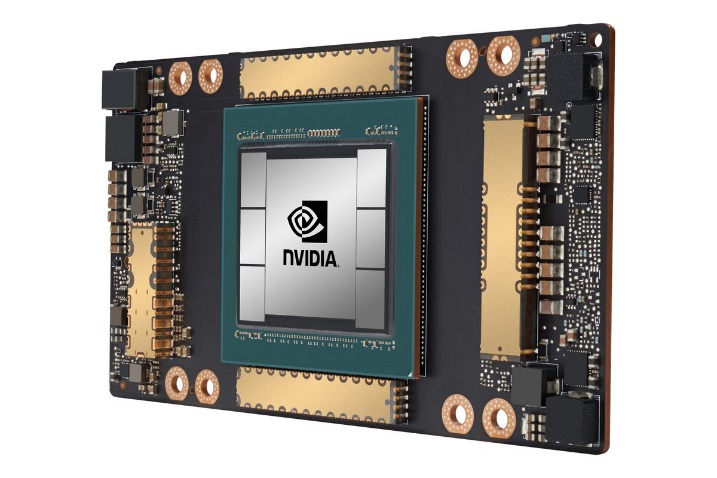 Prof. Gennady Pekhimenko
University of Toronto
Fall 2020
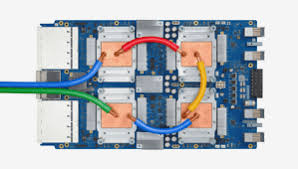 The content of this lecture is adapted from the lectures of 
Larry Zheng and Steve Engels
CSCB58 Week 12
2
Logistics
Next week’s lecture:
wrapping up and exam review

Exam details
90 mins over Quercus
Multiple choice, answers typed in, and writing on the paper -> upload image
Selective oral verification (after the exam) to avoid plagiarism
3
Recap
Function calls
Stack, push, pop
4
Next one
int factorial (int n) {
   if (n == 0)
	return 1;
   else
	return n * factorial(n-1);
}
Recursion!
5
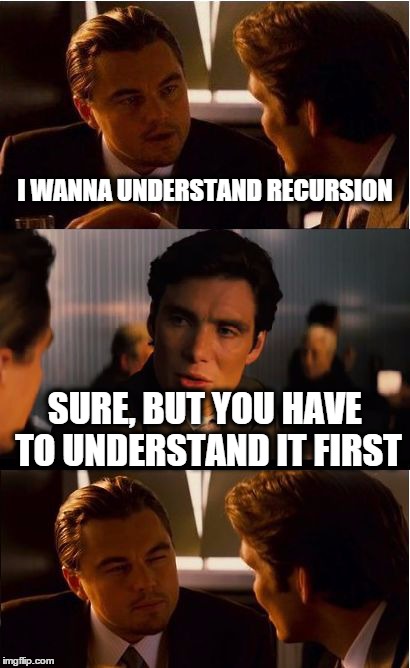 Recursion in Assemblywhat recursion really is in hardware
6
int factorial(int n) {
   if (n==0)
     return 1;
   else
     return n*factorial(n-1);
}
factorial(3)
  p = 3 * factorial(2)












 return p
factorial(2)
  p = 2 * factorial(1)









 return p
factorial(1)
  p = 1*factorial(0)





  return p
factorial (0)
  p = 1 # Base!
  return p
7
Before writing assembly, we need to know explicitly where to store values
int factorial (int n) {
   if (n == 0)
	return 1;
   else
	return n * factorial(n-1);
}
Need to store …
the value of n
the value of n – 1
the value factorial(n-1)
the return value: 1 or n*factorial(n-1)
8
Design decision #1: store values in registers
int factorial(int n) {
   if (n==0)
     return 1;
   else
     return n*fact(n-1);
}
Does it work?
store n in $t0
store n-1 in $t1
store factorial(n-1) in $t2
store return value in $t3
9
No, it doesn’t work.
factorial(3)
  p = 3 * factorial(2)












 return p
Store n=3 in $t0
factorial(2)
  p = 2 * factorial(1)









 return p
factorial(1)
  p = 1*factorial(0)





  return p
Store n=2 in $t0, the stored 3 is overwritten, lost!
factorial (0)
  p = 1 # Base!
  return p
Same problem for $t1, t2, t3
store n in $t0
store n-1 in $t1
store factorial(n-1) in $t2
store return value in $t3
10
A register is like a laundry basket -- you put your stuff there, but when you call another function (person), that person will use the same basket and take / mess up your stuff.
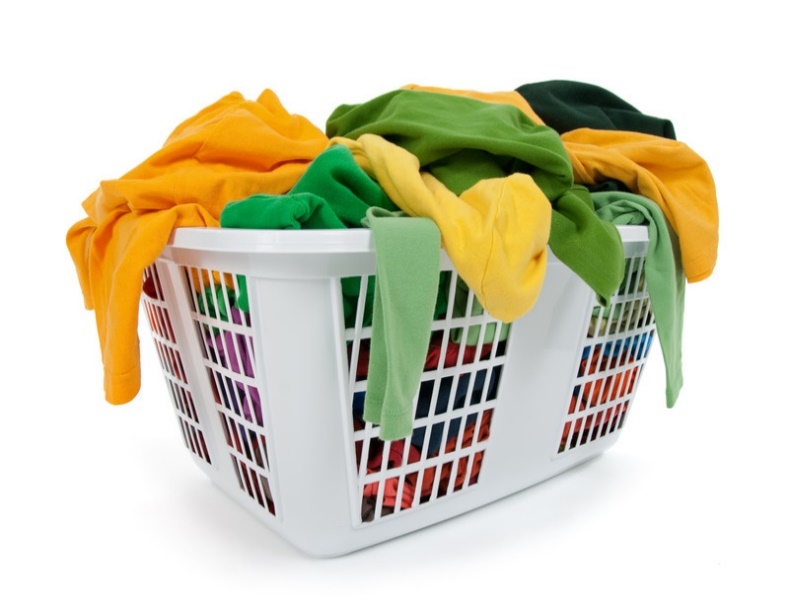 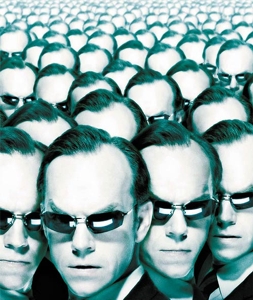 And yes, the other person will guarantee to use the same basket because …
the other person is YOU!
(because recursion)
11
So the correct design decision is to use ________ .
Stack
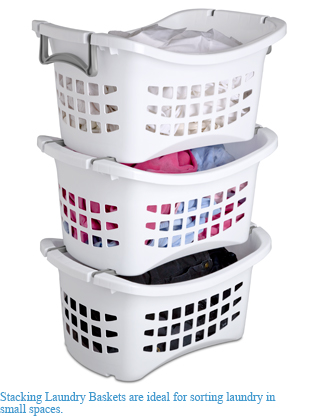 Each recursive call has its own space for storing the values
Stores n=2 for factorial (2)
Stores n=3 for factorial (3)
12
Two useful things about stack
It has a lot of space
Its LIFO order (last in first out) is suitable for implementing recursions (function calls).
13
Note: Everybody is getting the correct basket because of LIFO!
LIFO order & recursive calls
factorial(2)
  p = 2 * factorial(1)









 return p
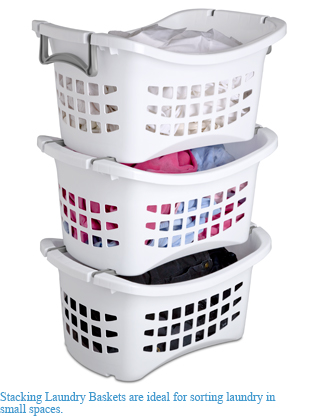 factorial(1)
  p = 1*factorial(0)





  return p
n = 0
factorial (0)
  p = 1 # Base!
  return p
n = 1
n = 2
14
Design decisions made, 
now let’s actually write the assembly code
15
LIFO order & recursive calls
int x = 2;
int y = factorial(x)
print(y) # RA0
factorial(n=2)
  r = factorial(1)









 
  p = n * r; # RA1
return p # P2
P0 = 1
P1 = 1
n = 0
factorial(n=1)
  r = factorial(0)





  p = n * r;  # RA2
return p #P1
RA1
RA2
RA0
RA2
factorial(n=0)
  p = 1 # Base!
  return p #P0
n = 2
n = 1
n = 0
P0 = 1
RA1
RA1
P1 = 1
n = 1
n = 1
RA0
RA0
RA0
P2 = 2
n = 2
n = 2
n = 2
16
Actions in factorial (n)
Before making the recursive call
pop argument n
push argument n-1 (arg for recursive call)
push return address (remember where to return)
make the recursive call
After finishing the recursive call
pop return value from recursive call
pop return address
compute return value
push return value (so the upper call can get it)
jump to return address
17
factorial(int n)
n  $t0
n-1  $t1
fact(n-1)  $t2
Pop n off the stack
Store in $t0
If $t0 == 0,
Push return value 1 onto stack
Return to calling program
If $t0 != 0,
Push $t0 and $ra onto stack
Calculate n-1
Push n-1 onto stack
Call factorial
…time passes…
Pop the result of factorial (n-1) from stack, store in $t2
Restore $ra and $t0 from stack
Multiply factorial (n-1) and n
Push result onto stack
Return to calling program
18
factorial(int n)
n  $t0
n-1  $t1
fact(n-1)  $t2
fact:		lw $t0, 0($sp)
		addi $sp, $sp, 4
		bne $t0, $zero, not_base
		addi $t0, $zero, 1
		addi $sp, $sp, -4
		sw $t0, 0($sp)
		jr $ra
not_base:	addi $sp, $sp, -4
		sw $t0, 0($sp)
		addi $sp, $sp, -4
		sw $ra, 0($sp)
		addi $t1, $t0, -1
		addi $sp, $sp, -4
		sw $t1, 0($sp)
		jal fact
Pop n off the stack
Store in $t0
If $t0 == 0,
Push return value 1 onto stack
Return to calling program
If $t0 != 0,
Push $t0 and $ra onto stack
Calculate n-1
Push n-1 onto stack
Call factorial
Pop the result of factorial (n-1) from stack, store in $t2
Restore $ra and $t0 from stack
Multiply factorial (n-1) and n
Push result onto stack
Return to calling program
Note: codes on the slides are not guaranteed to be correct. You need to be able to find the errors and fix them.
19
n  $t0
n-1  $t1
fact(n-1)  $t2
factorial(int n)
lw $t2, 0($sp)
		addi $sp, $sp, 4
		lw $ra, 0($sp)
		addi $sp, $sp, 4
		lw $t0, 0($sp)
		addi $sp, $sp, 4
		mult $t0, $t2
		mflo $t3
		addi $sp, $sp, -4
		sw $t3, 0($sp)
		jr $ra
Pop n off the stack
Store in $t0
If $t0 == 0,
Push return value 1 onto stack
Return to calling program
If $t0 != 0,
Push $t0 and $ra onto stack
Calculate n-1
Push n-1 onto stack
Call factorial
Pop the result of factorial (n-1) from stack, store in $t2
Restore $ra and $t0 from stack
Multiply factorial (n-1) and n
Push result onto stack
Return to calling program
Note: codes on the slides are not guaranteed to be correct. You need to be able to find the errors and fix them.
20
Recursive programs
Use of stack
Before recursive call,					 store the register 					 values that you use					 onto the stack, and 					 restore them when you come back to that point.
Store $ra as one of those values, to remember where each recursive call should return.
int factorial (int x) {
   if (x==0)
	return 1;
   else
	return x*factorial(x-1);
}
21
Translated recursive program(part 1)
main:		addi 	$t0, $zero, 10	# call fact(10)
		addi	$sp, $sp, -4		#   by putting 10
		sw	$t0, 0($sp) 		#   onto stack
		jal 	factorial		# result will be
		...				#   on the stack

factorial:	lw 	$a0, 4($sp)		# get x from stack
		bne	$a0, $zero, rec	# base case?
base:		addi	$t0, $zero, 1		# put return value
		sw	$t0, 4($sp)		#   onto stack
		jr	$ra			# return to caller
rec:		addi	$sp, $sp, -4		# store return
		sw	$ra, 0($sp) 		#   addr on stack
		addi	$a0, $a0, -1		# x--
		addi	$sp, $sp, -4 		# push x on stack
		sw	$a0, 4($sp) 		#   for rec call
		jal	factorial		# recursive call
Note: codes on the slides are not guaranteed to be correct. You need to be able to find the errors and fix them.
22
Translated recursive program(part 2)
(continued from part 1)
		lw 	$v0, 0($sp) 		# get return value
		addi	$sp, $sp, 4		#   from stack
		lw 	$ra, 0($sp) 		# restore return
		addi	$sp, $sp, 4 		#   address value
		lw 	$a0, 0($sp) 		# restore x value
		addi	$sp, $sp, 4 		#   for this call
		mult	$a0, $v0		# x*fact(x-1)
		mflo	$t0			# fetch product
		addi	$sp, $sp, -4 		# push product 
		sw	$t0, 0($sp) 		#   onto stack
		jr	$ra			# return to caller
Note: codes on the slides are not guaranteed to be correct. You need to be able to find the errors and fix them.
Note: jal always stores the next address location into $ra, and jr returns to that address.
23
Assembly doesn’t support recursion
Assembly programs are just a linear sequence of assembly instructions, where you jump to the beginning of the program over and over again…
Recursion comes from the stack
…while sensibly storing and retrieving remembered values from the stack
24
Factorial stack view
Recursion reaches base case call
Base case returns 1 on the stack
x:0
ret:1
$ra #10
$ra #10
After 3rd  call to factorial
.
.
.
.
.
.
x:7
$ra #3
$ra #3
$ra #3
x:8
x:8
x:8
$ra #2
$ra #2
$ra #2
Recursion returns to top level
x:9
x:9
x:9
Initial call to factorial
$ra #1
$ra #1
$ra #1
x:10
x:10
x:10
x:10
ret:10!
25
You can recurse too much
The stack is NOT of infinite size, so there is always a limit on the number of recursive calls that you can make.

When exceeds that limit, you get a stack overflow, all content of the stack will be dumped.
26
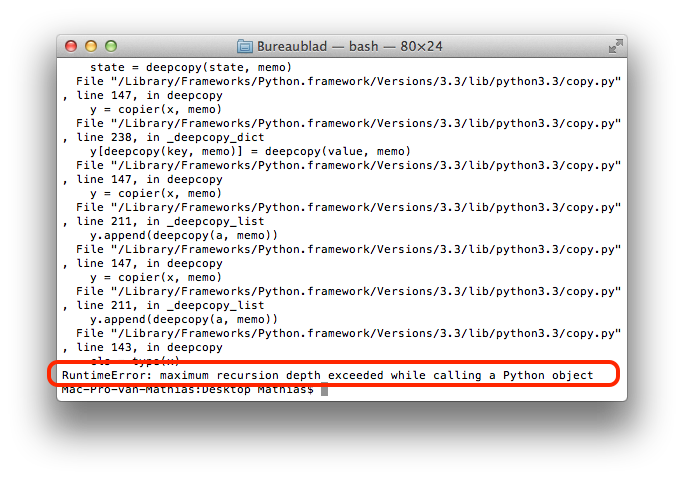 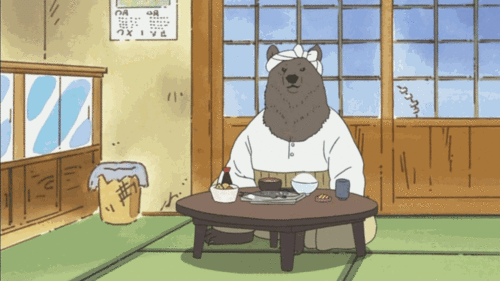 27
Supporting Recursion in General
The process we’ve defined is ad hoc
We stored an argument on the stack. We saved the RA register.

But how do you support recursion generally?
You must know the signature of the function you’re calling. The number of arguments is key so that you how many things to pop from the stack.
This is why C has function prototypes.
 You need to store the values of all of the registers that you use.
28
Optimization: Caller and Callee Saves
To reduce the number of registers that need to be saved, MIPS uses caller save and callee save registers.

The t registers are caller save: if you are using them and want to keep the value, save it before calling the function.
The s registers are callee save: if you want to use them, you should save the values before using them.

What advantage does this scheme have?
29
Interrupts and Exception
30
A note on interrupts
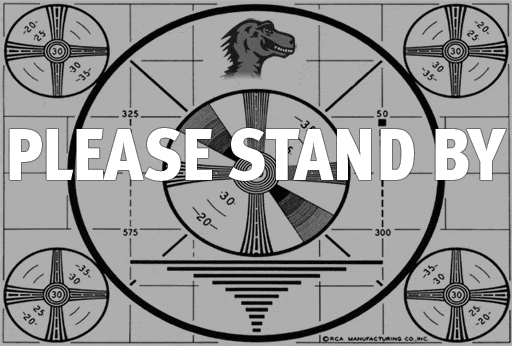 Interrupts take place when				  an external event requires a				 change in execution.
Example: arithmetic			 overflow, system calls			 (syscall), Ctrl-C, undefined instructions.
Usually signaled by an external input wire, which is checked at the end of each instruction.
High priority, override other actions
31
A note on interrupts
Interrupts can be handled in two general ways:
Polled handling: The processor branches to the address of interrupt handling code (interruption handler), which begins a sequence of instructions that check the cause of the exception, i.e., need to ask around to figure out what type of exception.
	 This is what MIPS uses (syscall  CPU checks v0, etc)
Vectored handling: The processor can branch to a different address for each type of exception. Each exception address is separated by only one word. A jump instruction is placed at each of these addresses for the handler code for that exception. So no need to ask around.
32
Interrupt Handling
In the case of polled interrupt handling, the processor jumps to exception handler code, based on the value in the cause register (see table).
If the original program					    can resume afterwards,					    this interrupt handler					 returns to program by					 calling rfe instruction.
Otherwise, the stack					 contents are dumped					    and execution will						 continue elsewhere.
The above happens in kernel mode.
33
Interrupt Handling
The exception handler is just assembly code.
just like any other function
… but it must NOT cause an error! (There is no one to handle it)

One particularly useful error handler
In the old days, error handling code useful take up 80% of the OS code.
Many error handlings were later unified into one way
General solution: ”kernel panic” -- dump information and ask human to reboot the computer.
34
Parallelism
35
Parallelism
Parallelism is the idea that you can derive benefit from completing multiple tasks simultaneously.
36
Performance
When we discuss performance, we often consider the following two metrics:
Latency: the length of time required to perform an operation.
How long it takes to travel from A to B on Highway 401
More about a single task. We learned about the timing analysis.
Throughput: the number of operations that can be completed within a unit of time.
How many cars arrive at B from A via Highway 401 per hour
More about multiple tasks.
Think about how your computer’s graphics card work. It tries to process many pixels simultaneously.
37
Types of Parallelism in Hardware
Spatial: Completing the same task multiple times at the same time.

Temporal (pipelined): Breaking a task into pieces, so that multiple different instructions can be in process at the same time.

Don’t confuse this with locality!
38
Spatial Parallelism
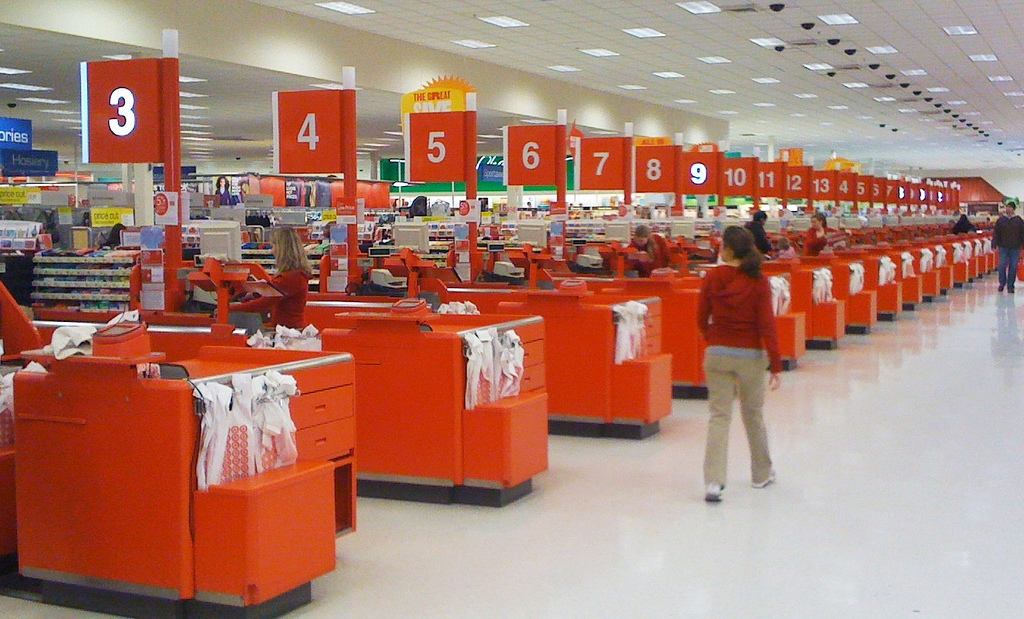 39
Temporal Parallelism
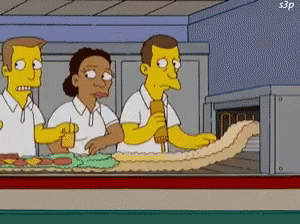 40
Spatial vs Temporal Parallelism (pic from DDCA)
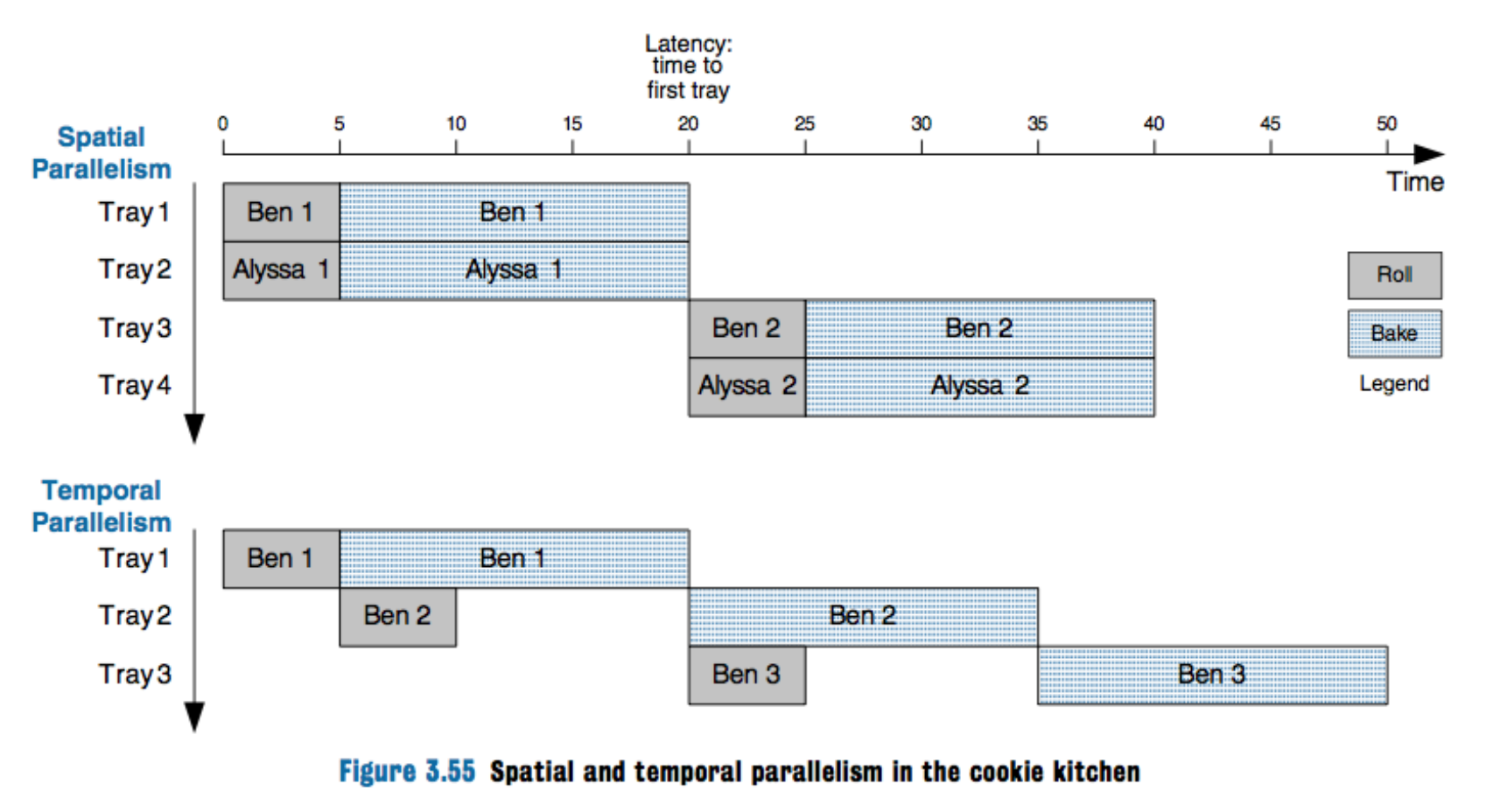 41
Pipelined Microarchitectures
42
Review: Executing a Program
First, load the program into memory. 
Set the program counter (PC) to the first instruction in memory and set the SP to the first empty space on the stack 
Let instruction fetch/decode do the work! The processor can control what instruction is executed next. 
When the process needs support from the operating system (OS), it will “trap” (“throw an exception”)
43
Execution Stages
Fetch: Updating the PC and locating the instruction to execute. 
Decode: Translating the instruction and reading inputs from the register file. 
Execute / Address Computation: Using the ALU to compute an operation or calculate an address. 
Memory Read or Write: Memory operations must access memory. Non-memory operations skip this. 
Register Writeback: The result is written to the register file.
44
Pipelining the Execution Stages
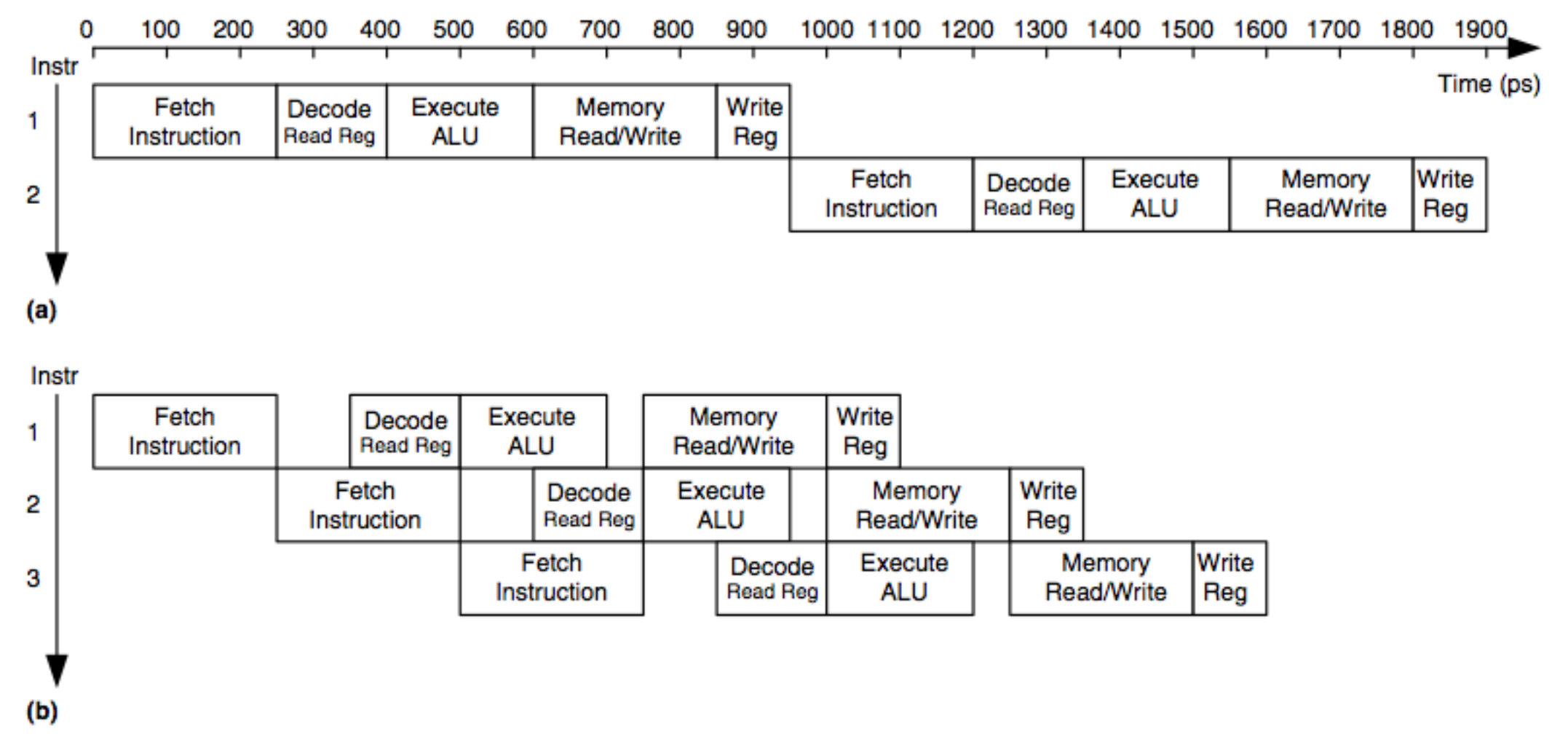 without pipelining
latency: 950 ps
throughput: 1 instr. per 950 ps = ~1 billion / sec
Fixed-length stages
latency: 5 x 250 = 1250 ps
throughput: 1 instr. per 250 ps = ~4 billion / sec
with pipelining
45
Pipelined Datapath
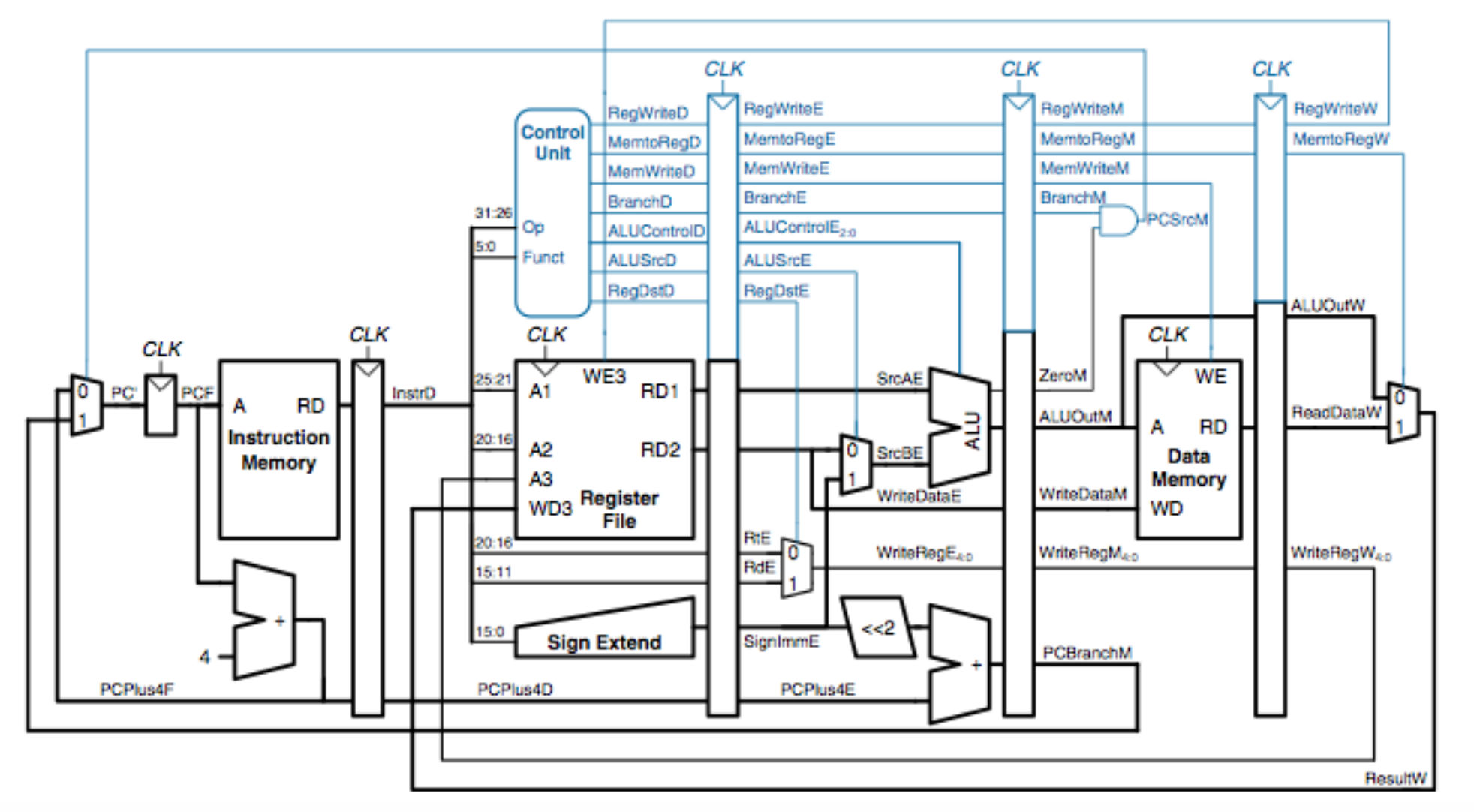 stages separated by pipeline registers
46
Hazard
What happens if an instruction needs a value that has not been computed?
 This is a data hazard.
Example: $t0 += 2 followed by $t0 += 3

What if an instruction is changing the PC? Shouldn’t it complete before we fetch another instruction?
This is a control hazard
can happen when branching or jumping.
47
Mitigating Hazards
Data forwarding: a. k. a bypassing, values are available before they are written back, i.e., after the execute stage, results are available, and they can be forwarded to the stage that needs them.
Don’t wait until MEM READ/WRITE or WRITE REG to finish!
Requires some additional wiring in the CPU

Stalls: Sometimes, you just have to wait.
A stall (or no-op) keeps a pipeline stage from doing anything.
48
Stalls and Performance
Stalls throttle performance.

Sometimes, we can predict a result. 
e.g., branch prediction
If we’re correct, then we get a performance win. 
If we’re wrong, we “drop” the instruction that is using predicted values, and we’re almost no worse off. 
Prediction is big business. It consumes a huge amount of the chip.
49
Summary: Pipelining
The pipelined design traded space for time: it added additional hardware to increase throughput.
50
CSCB58: Computer Organization
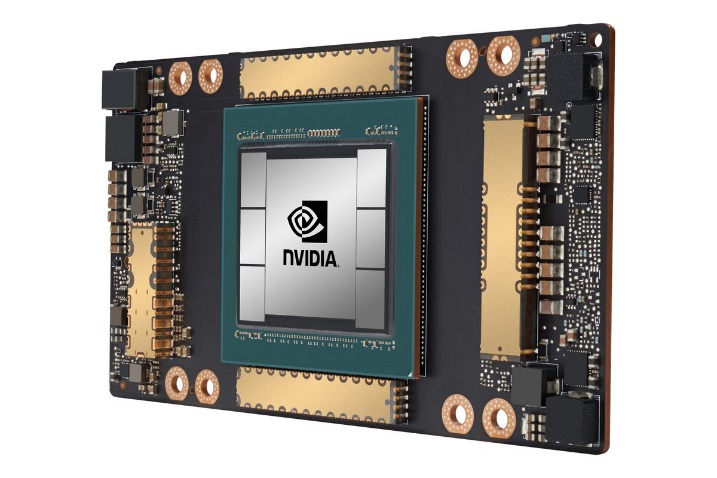 Prof. Gennady Pekhimenko
University of Toronto
Fall 2020
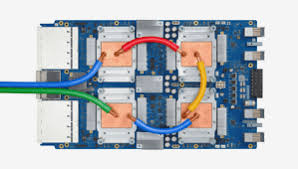 The content of this lecture is adapted from the lectures of 
Larry Zheng and Steve Engels